Ingerid S. StraumeProsjektansvarlig skrivesenter
Studenters skriving i fagene
Møtet med akademisk skriving
Uuttalte, implisitte krav 
Bruker mye tid på å finne ut 
Fra rikt til nøkternt språk 
Adjektiver, personlige meninger  
Objektivitet – hva er det?
Bruk av «jeg» i teksten 
Overdreven respekt: stivt, oppstyltet 
Også grammatiske utfordringer
Summeoppgave
Hvilke utfordringer (knyttet til skriving) opplever de nye studentene i mitt fag?
[Speaker Notes: 10 minutter brukt]
Å tilegne seg en faglig identitet
Kommunisere i et faglig fellesskap 
Skriving som identitetsskapende kommunikasjon
Ikke i tillegg til, men integrert i fagene 
Bli kjent med konvensjonene og metodene i faget 
Hva er de viktigste spørsmålene? 
Hva vet vi (ikke)? 
Hvem/hva er fagets omland, nedslagsfelt?  
 Konsekvenser for uttrykk og posisjonering
[Speaker Notes: Sosialisering, knekke kodene]
Tvangstrøye eller plagg?
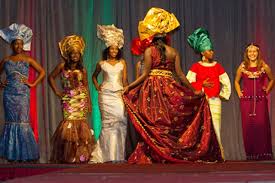 Minoritetsspråklige studenter – noen særskilte utfordringer
Ulike kulturelle koder i akademia 
Respekt for faglig autoritet vs selvstendighet 
Plagiat, kildebruk  
Adjektiver, sterke uttrykksformer
Kritisk tenkning – hvordan kan det læres?  
Grunnleggende begreper, nyanser, presisjon 
Preposisjonsbruk, kvalifikatorer 
Djevelen i detaljene – hva har de forstått?
Hva er et skrivesenter?
Veiledning én-til-én 
Peer tutoring (medstudenter) eller faglig ansatte 
‘Working with the writer rather than the writing’
Skrivekurs
helst i samarbeid med faglig ansatte 
Støttemateriale, nettressurser 
Ofte tilknyttet biblioteket  
Studentene tar selv kontakt og bestiller time
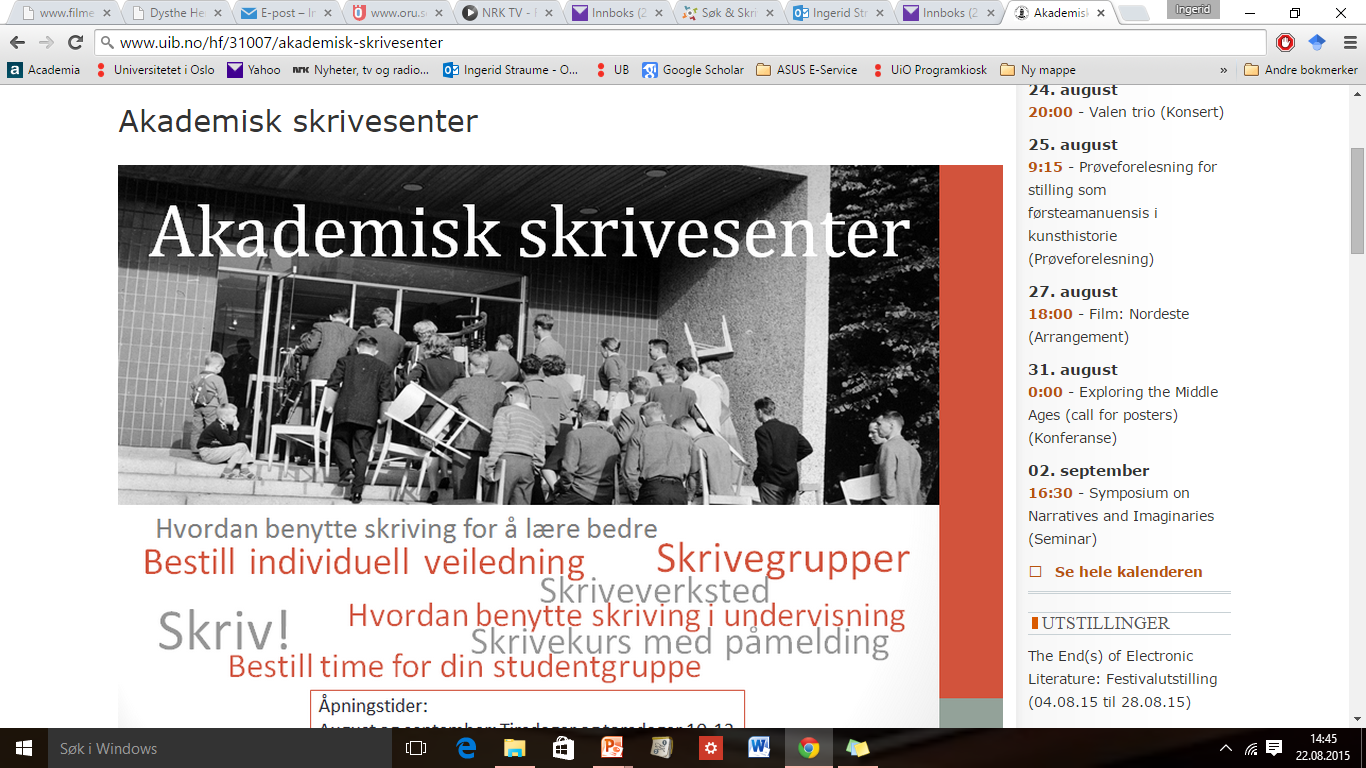 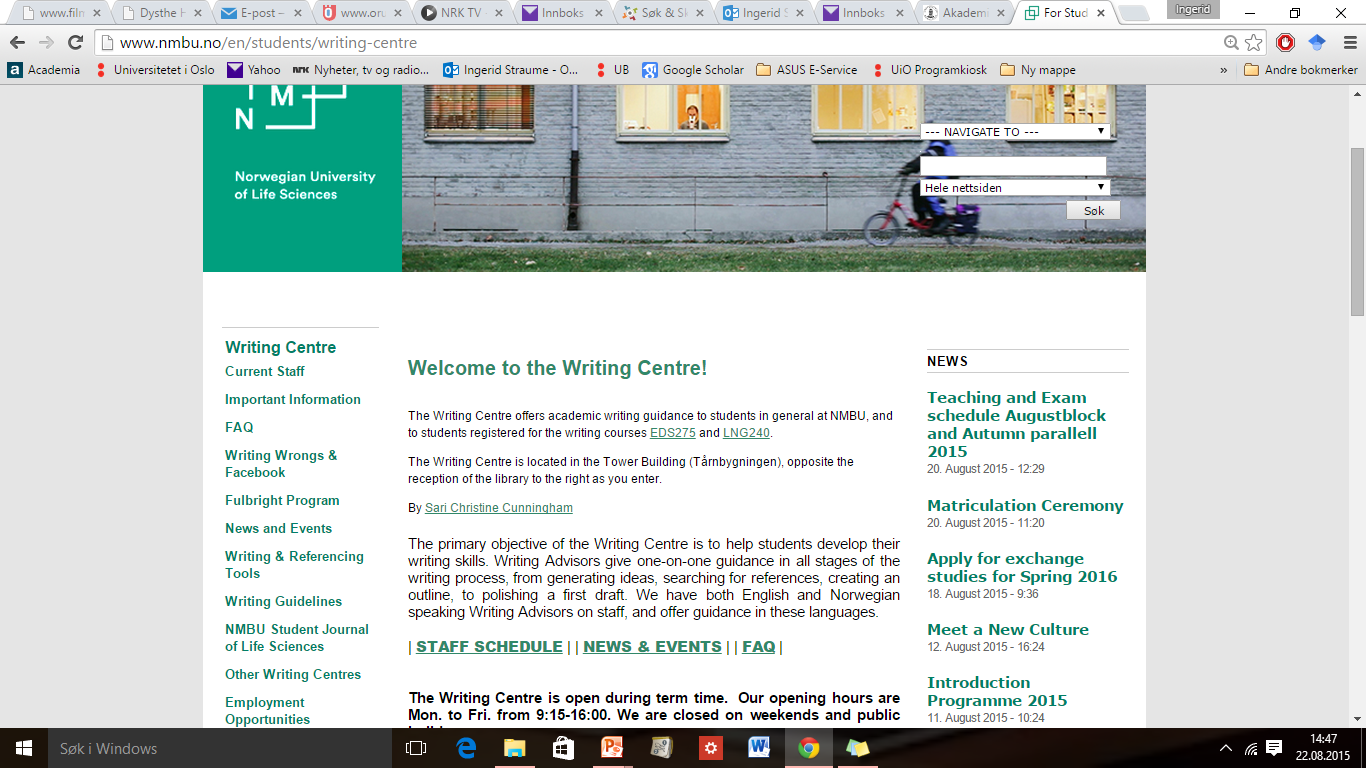 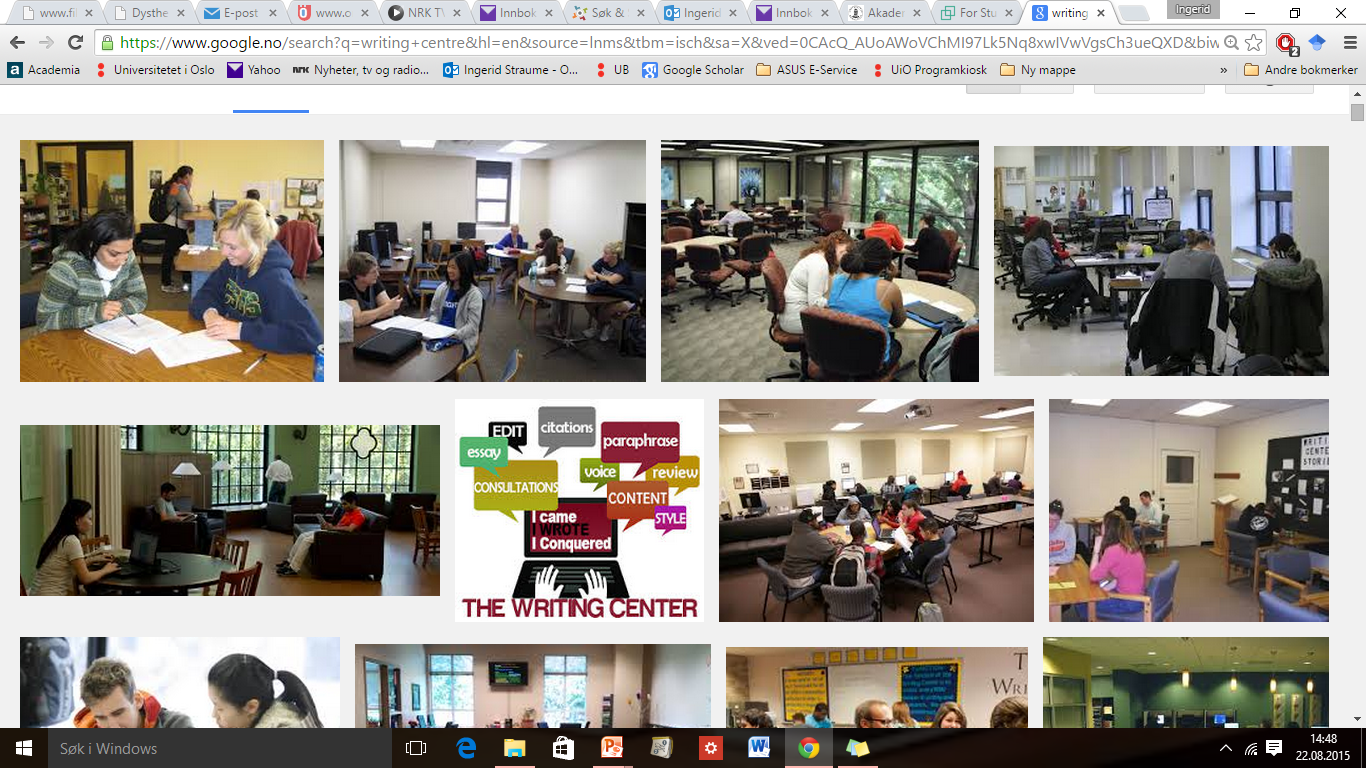 Andre tilbud ved UB
Informasjonskompetanse: søke opp, velge, vurdere og anvende informasjon 
Litteratur og andre kilder 
Kurs i litteratursøk, kildehåndtering, Endnote mm 
Kontakt fagreferent (HF, UV, SV) i biblioteket 
Jf. nettsider
Student
”I am trying to get my head around what I want to find from the texts that I am reading. I spent the whole day yesterday reading, going from one paper to another. [...] I have so much information I am sort of MMM! Overwhelmed!”
Summeoppgave
Hva slags behov har dine studenter når det gjelder støtte/veiledning i akademisk skriving?
Ressurser for lærere og studenter
Søk og skriv 
PhD on track 
Purdue OWL 
iKOMP – MOOC for informasjonskompetanse fra UiT